年度总结与展望
又写本子（博后和青基）
又改融合论文
做项目
做实验写半监督论文
写博后本子（没中）
改融合论文（没中）
做项目
做科研：半监督LC
改毕业论文、毕业答辩
博后入站/水木学者答辩
改超分论文（中了）
写毕业论文
最终学术报告
写超分论文
主线任务
1月
2022年
12月
7月
4月
10月
小心防护
积极买票
德国滞留
艰难回国
继续做核酸
逃离北京
最终还是感染新冠
做核酸
盘算怎么请大家吃饭
认真学习防疫规定
连续31天的隔离
第一次坐救护车
艰难返京回校
支线任务
2023计划
做科研：超分、融合、大规模地表覆盖实验和论文落实
继续打磨本子，思考且深入思考
协调项目、做项目
新的一年希望能换个支线任务
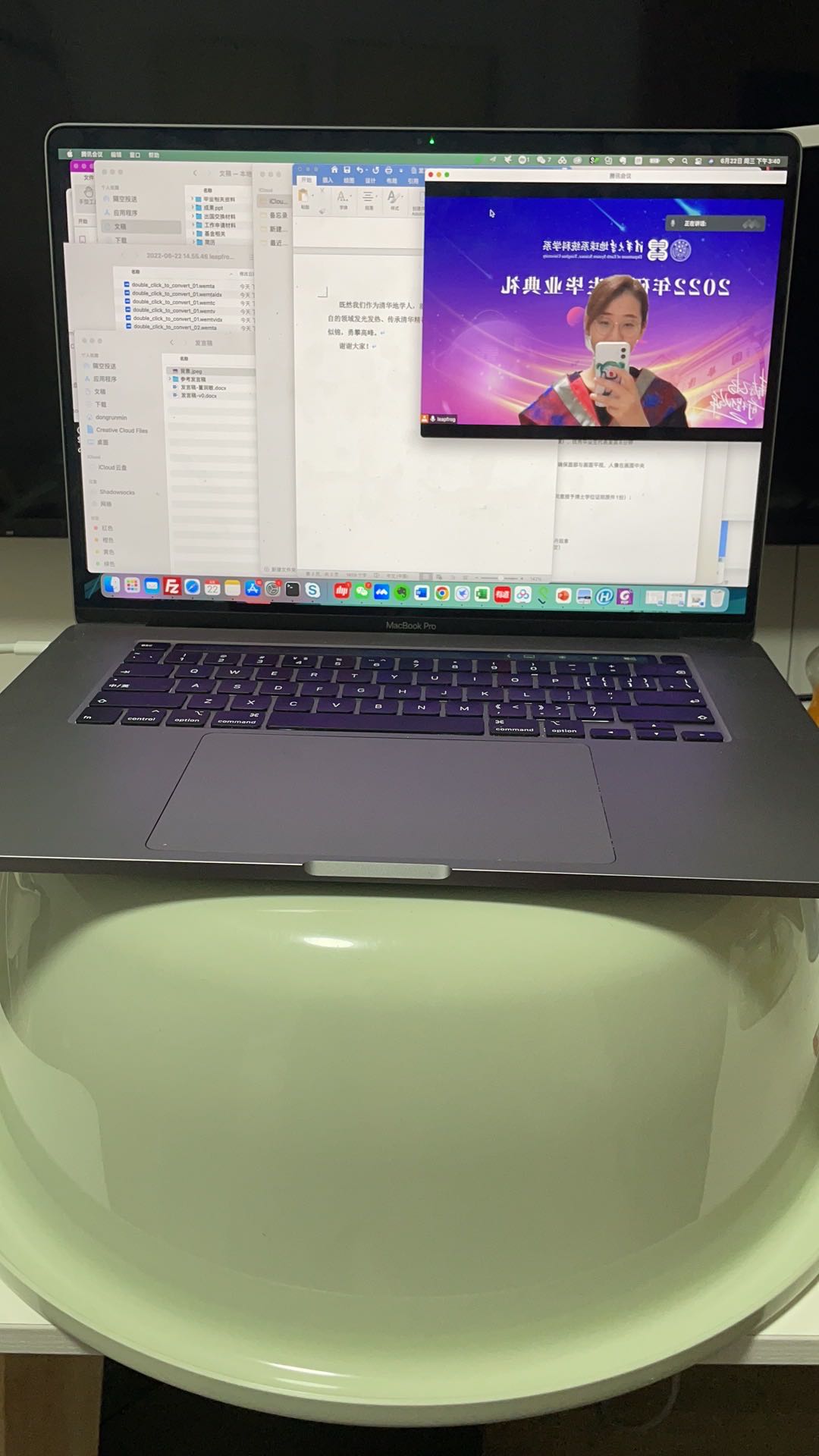 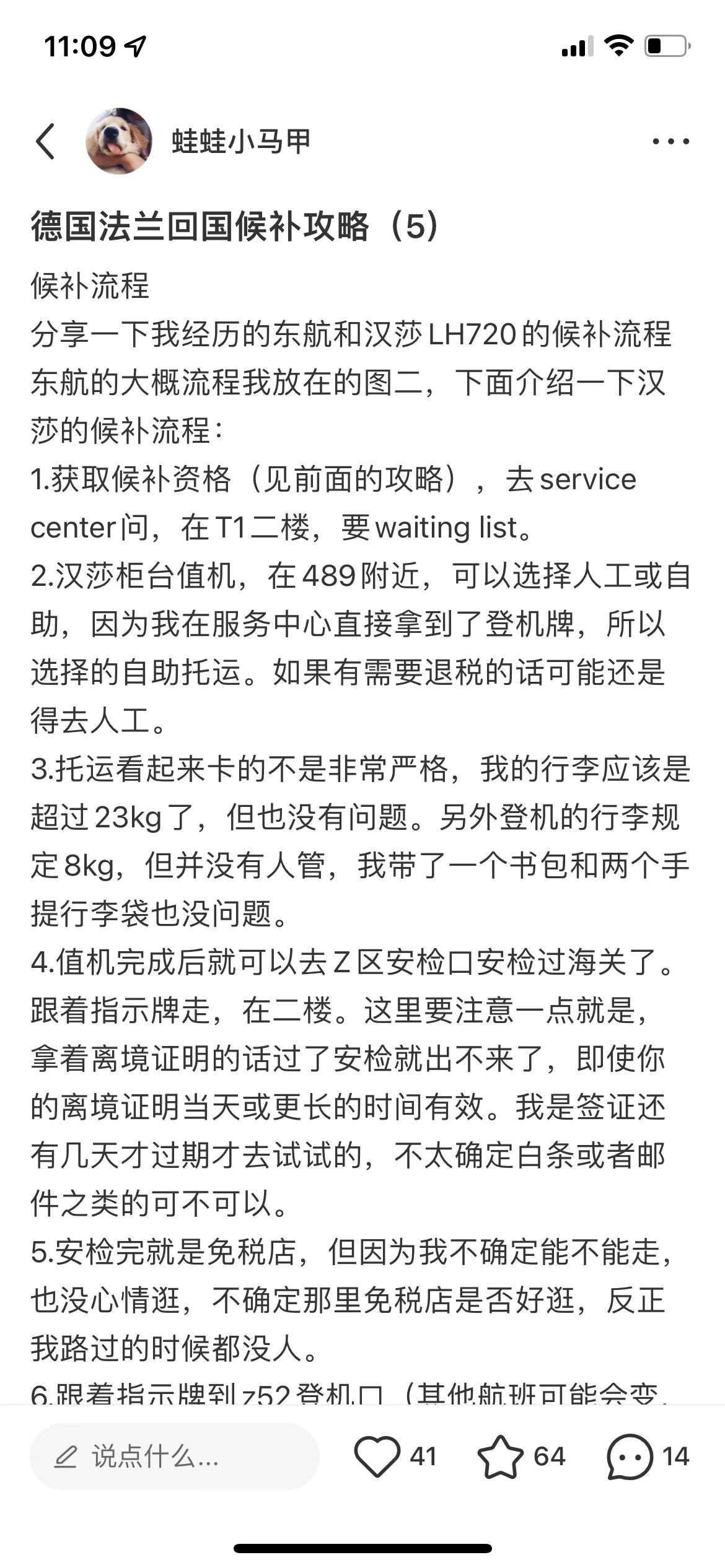 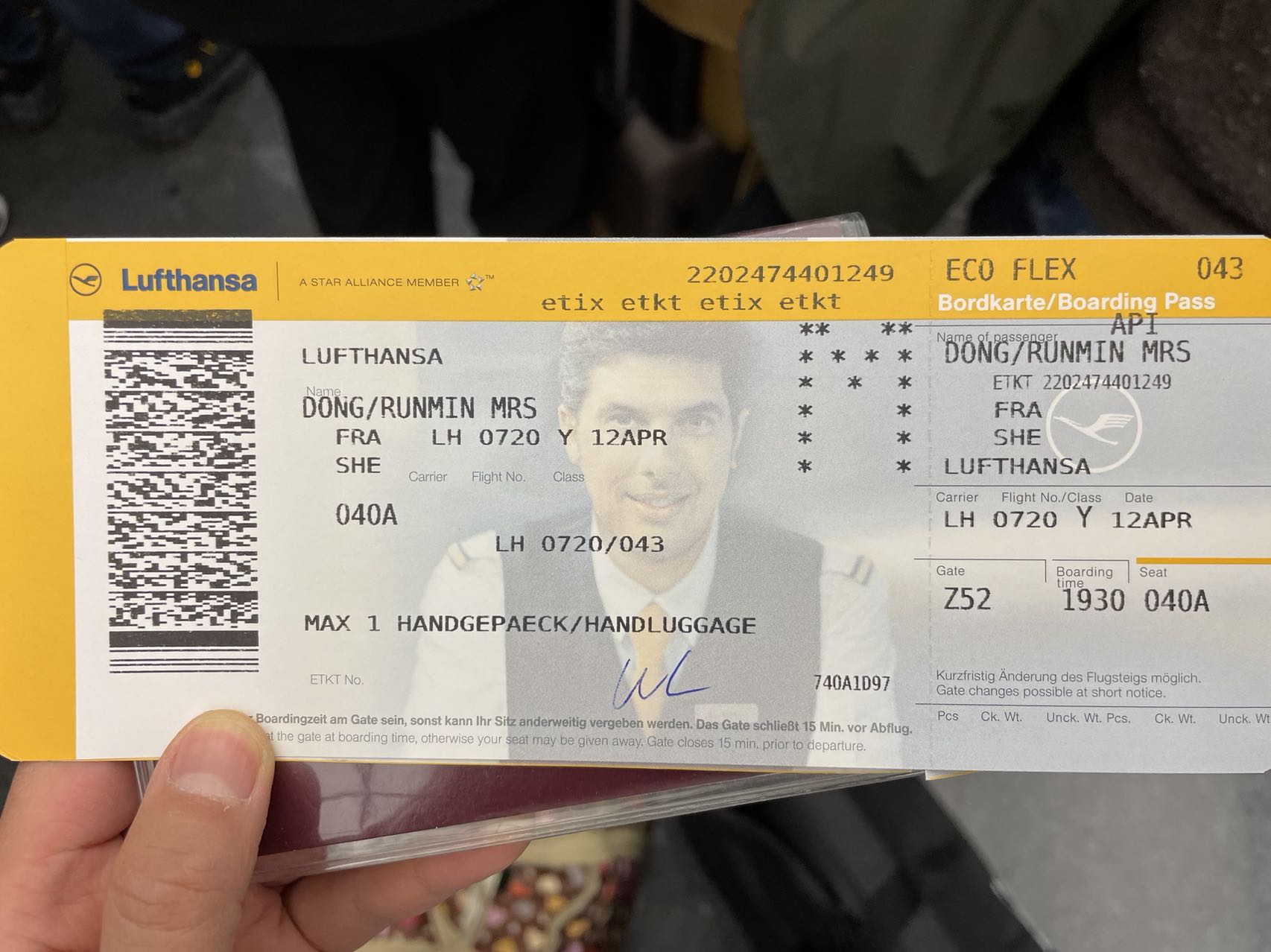 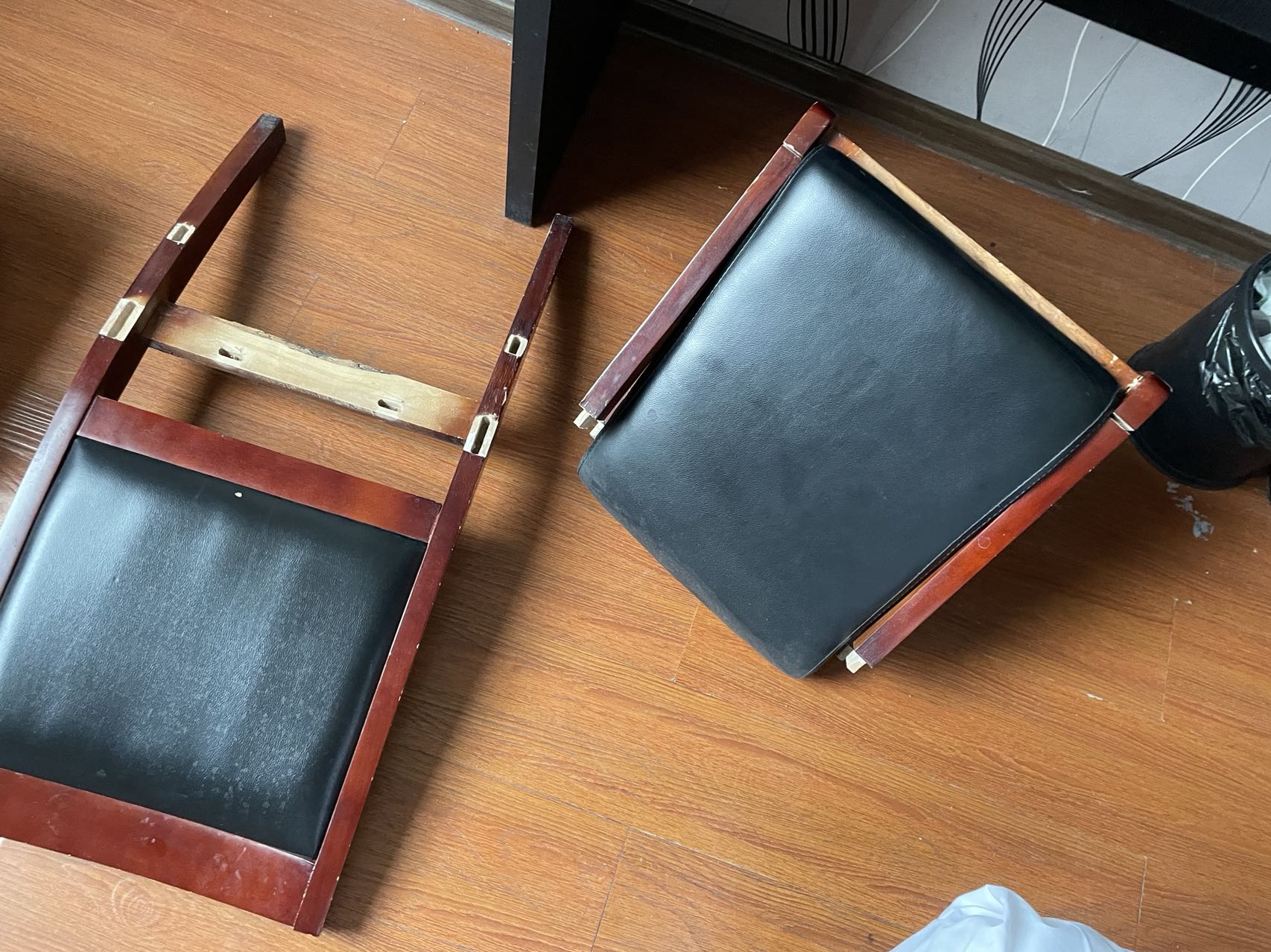 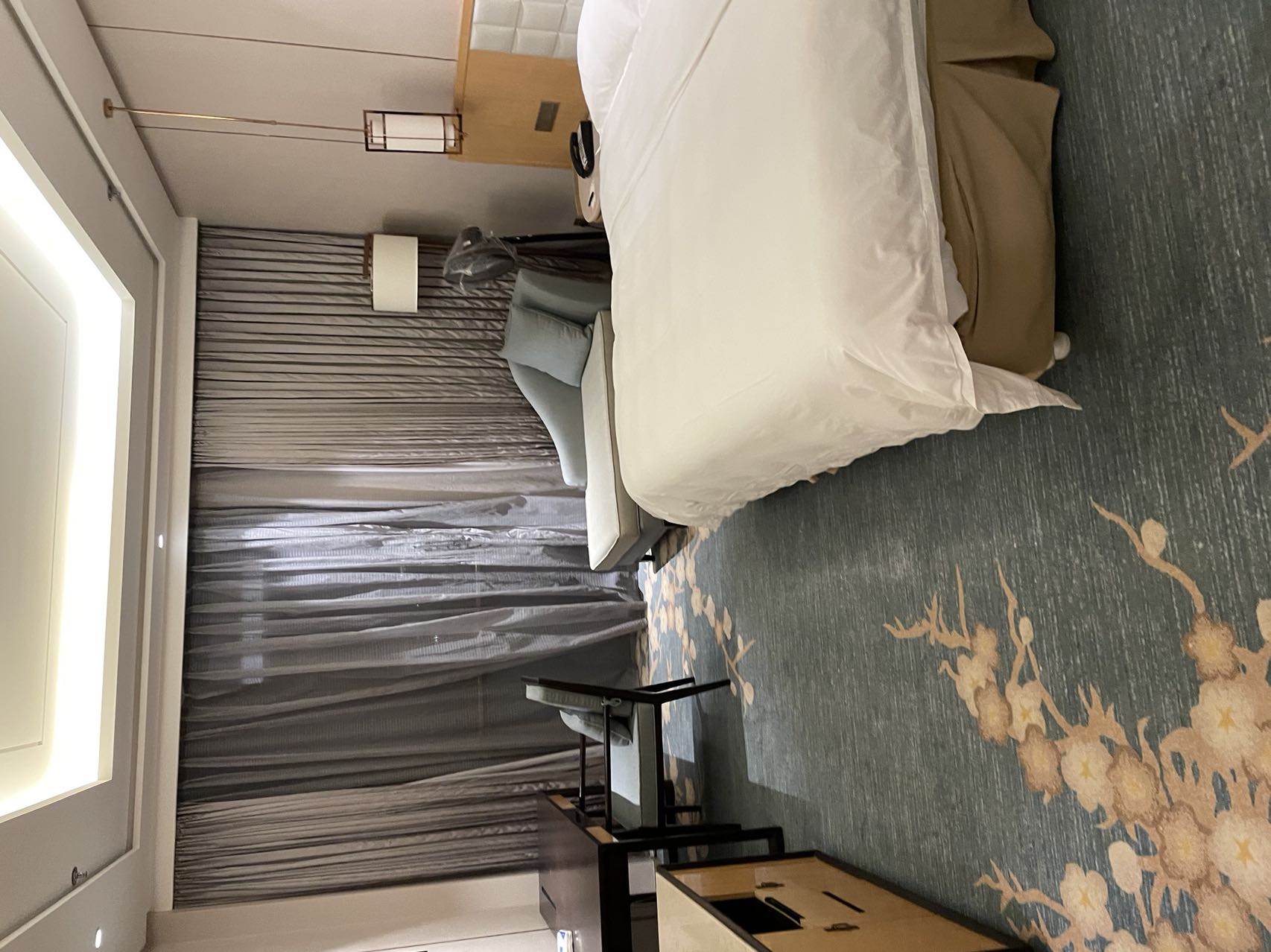 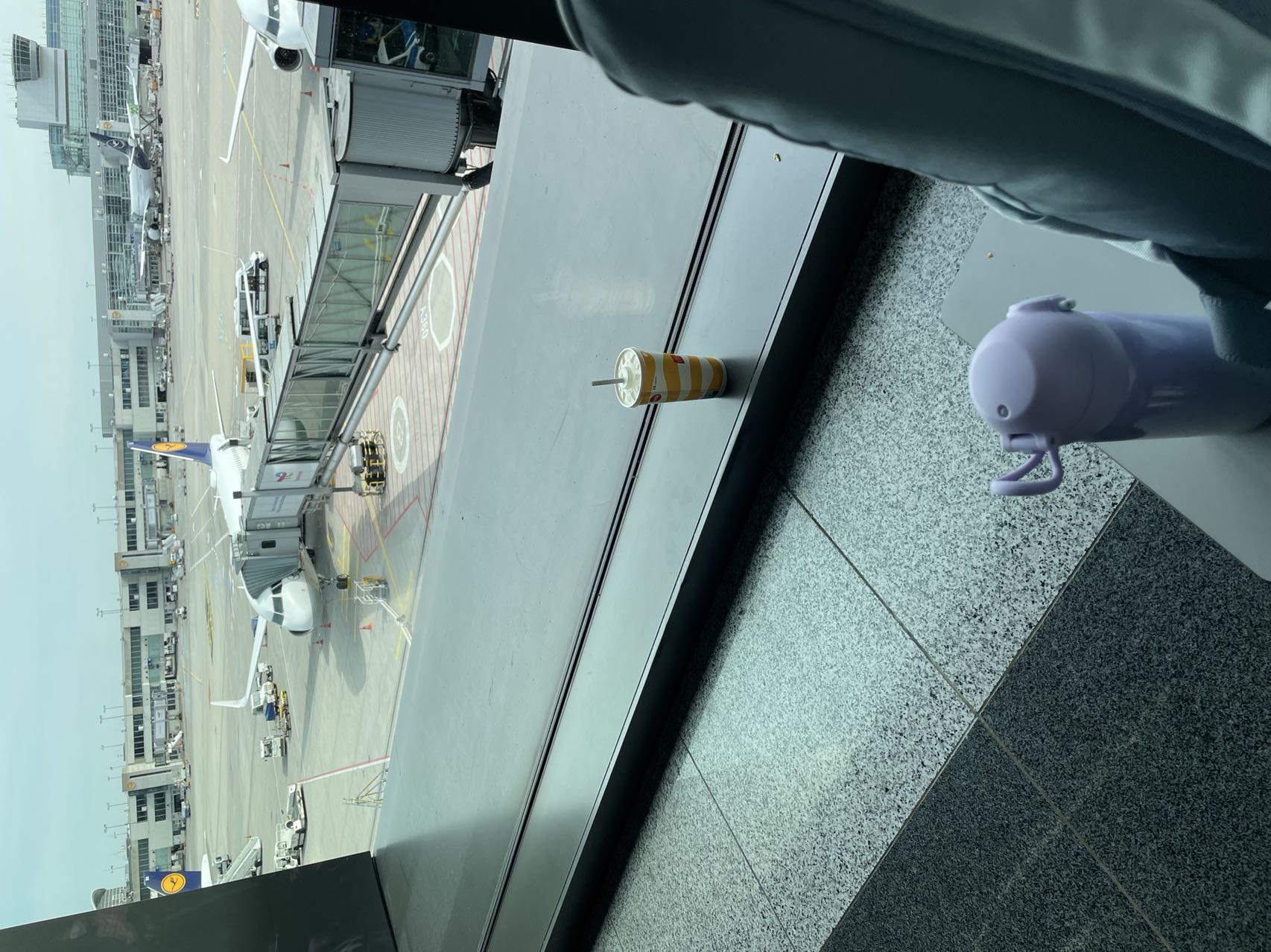 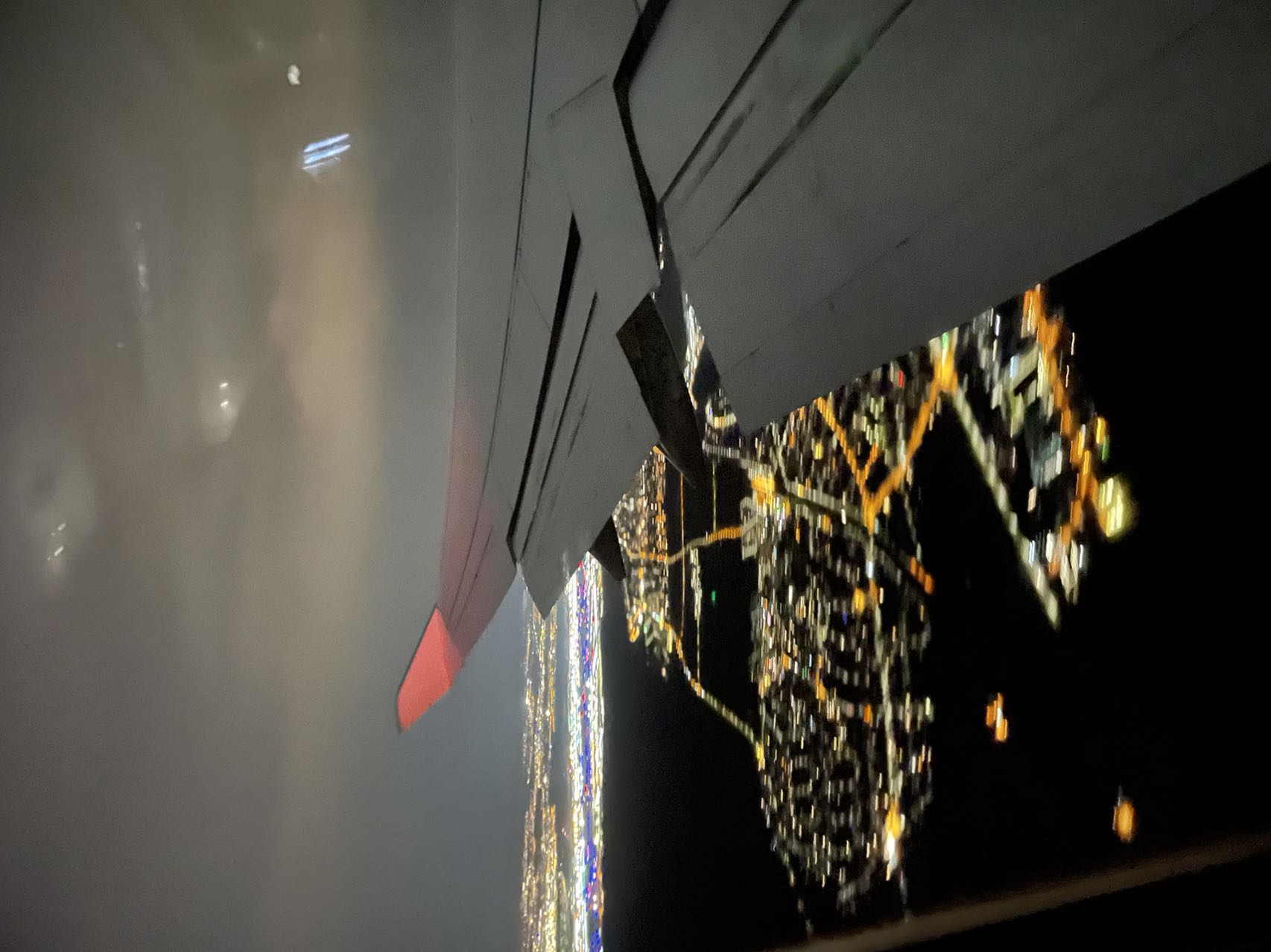 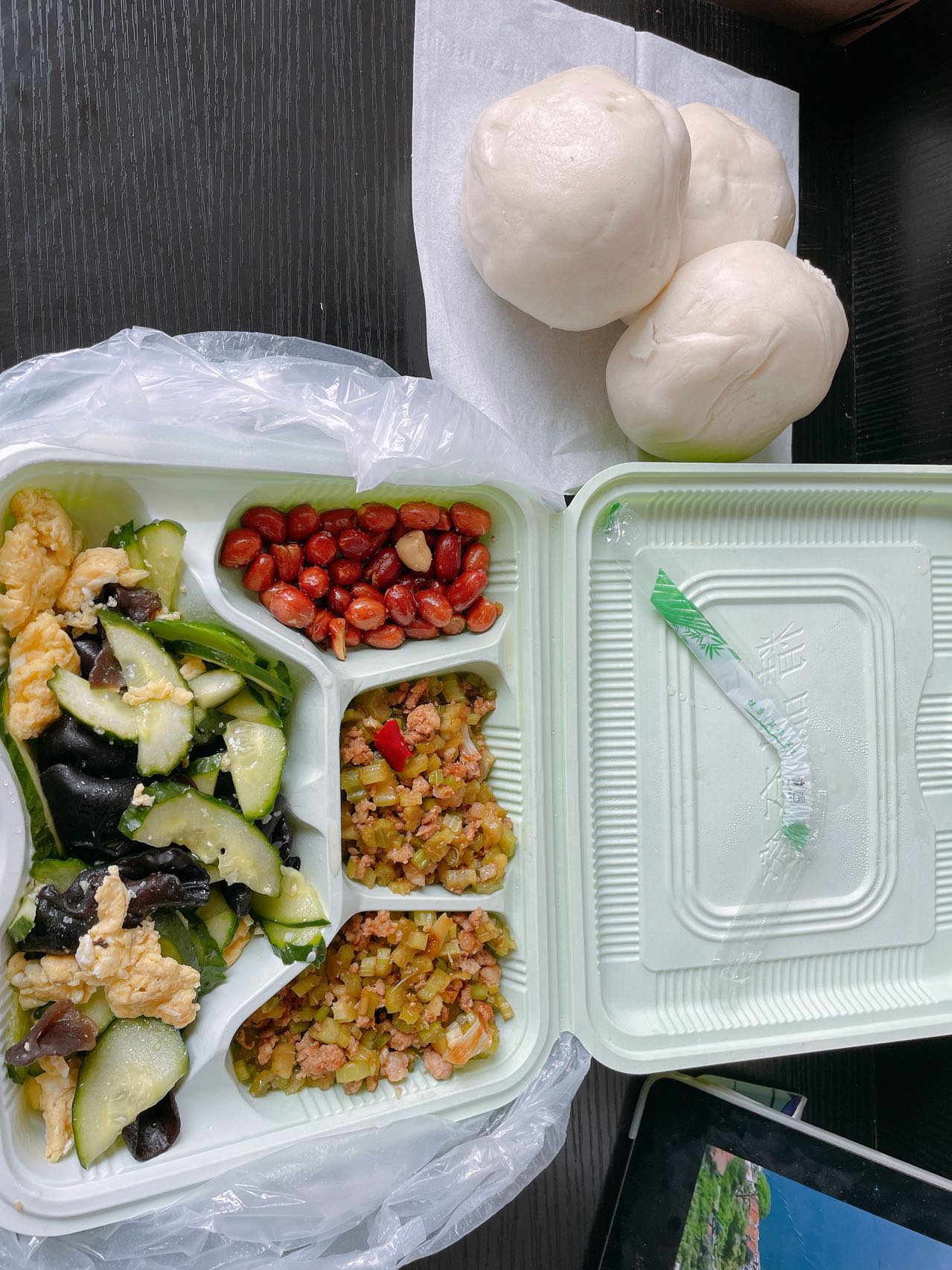 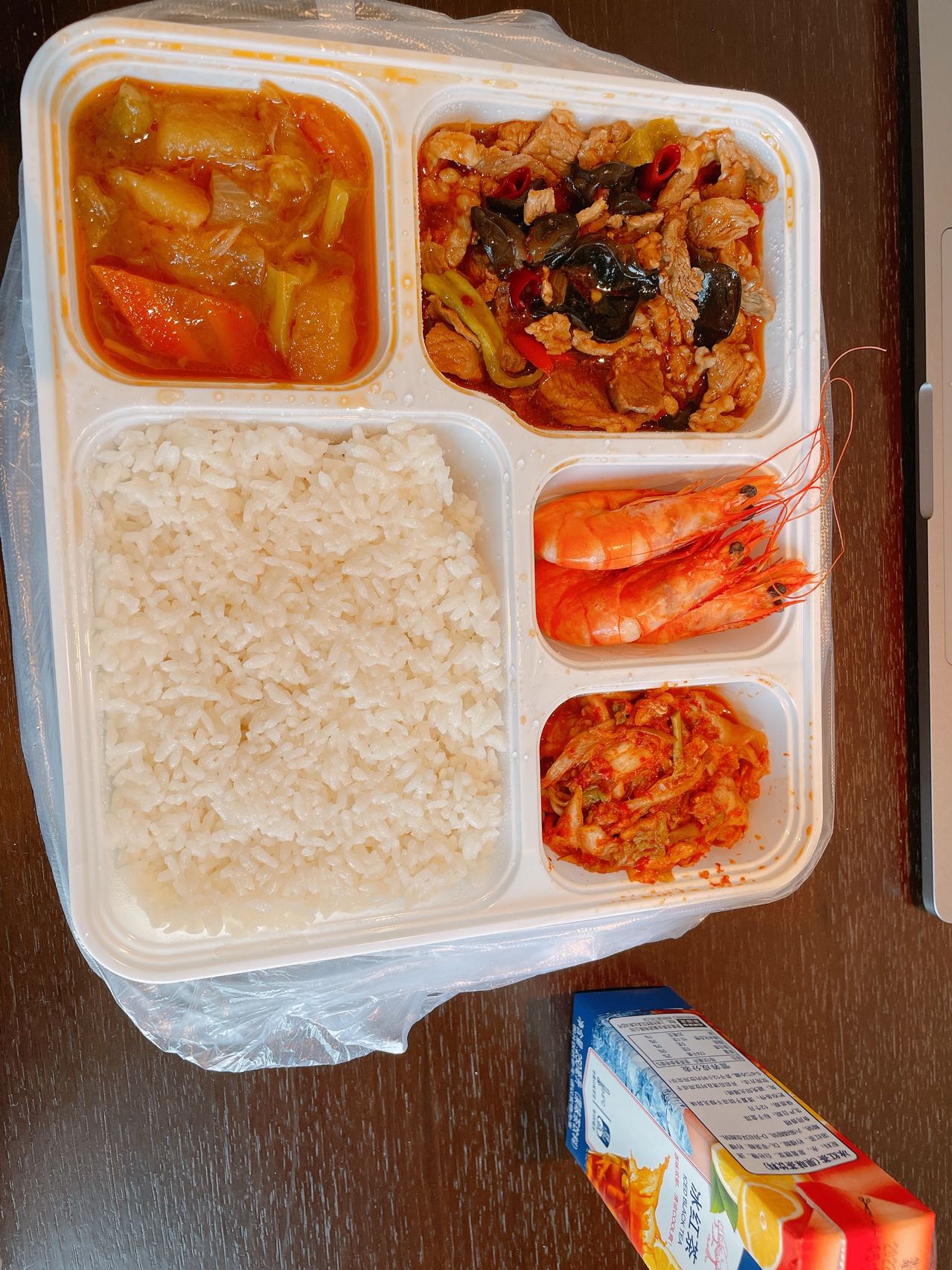